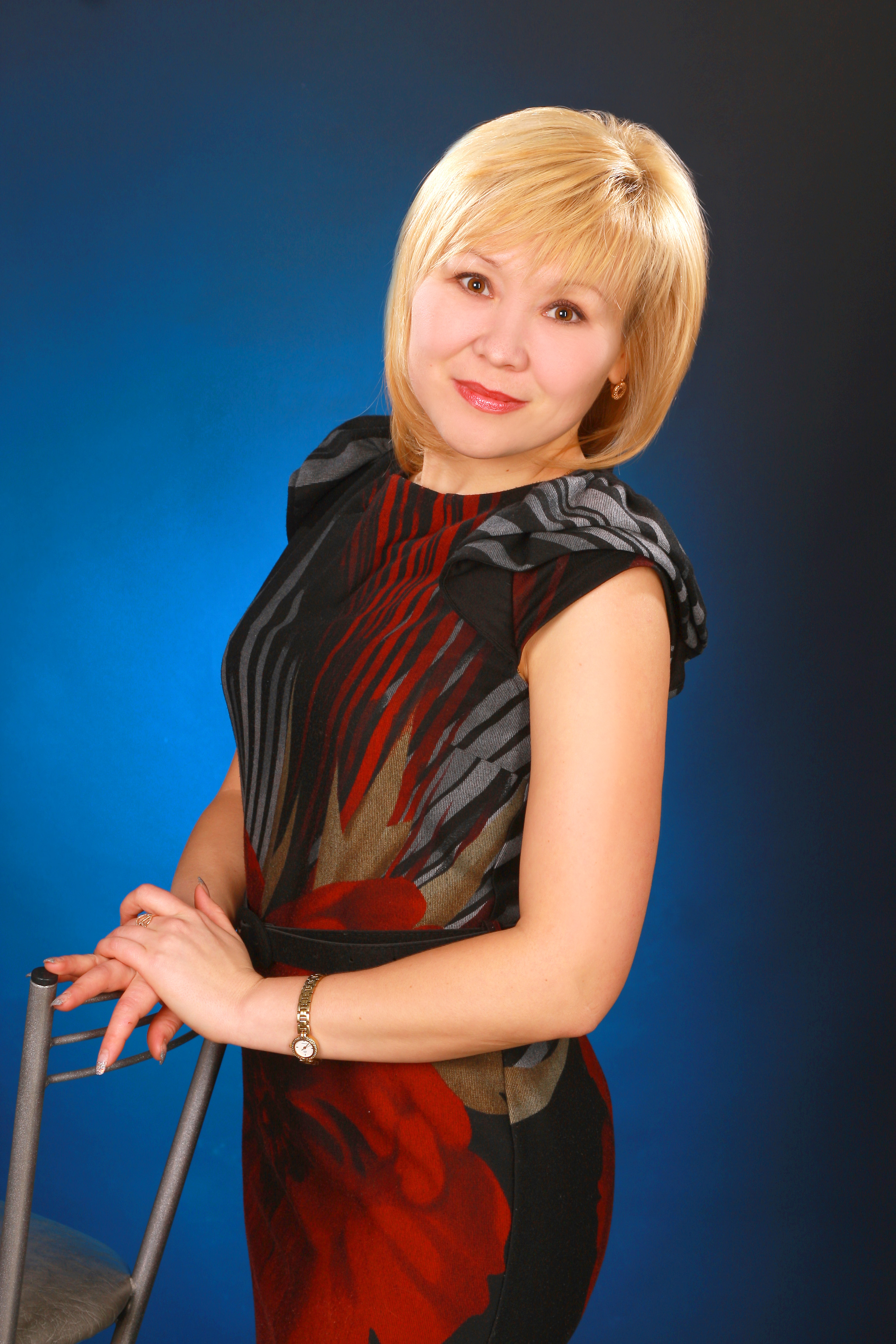 Методическое объединение
Кудрявцева Марина Алексеевна
учитель начальных классов
МБОУ "Лицей №3 г. Сургут"
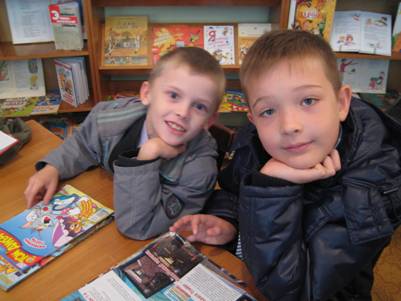 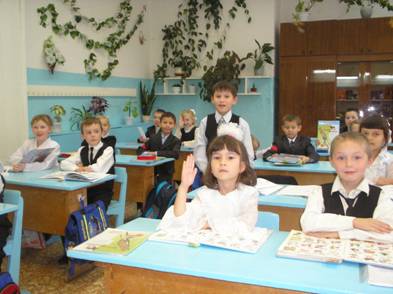 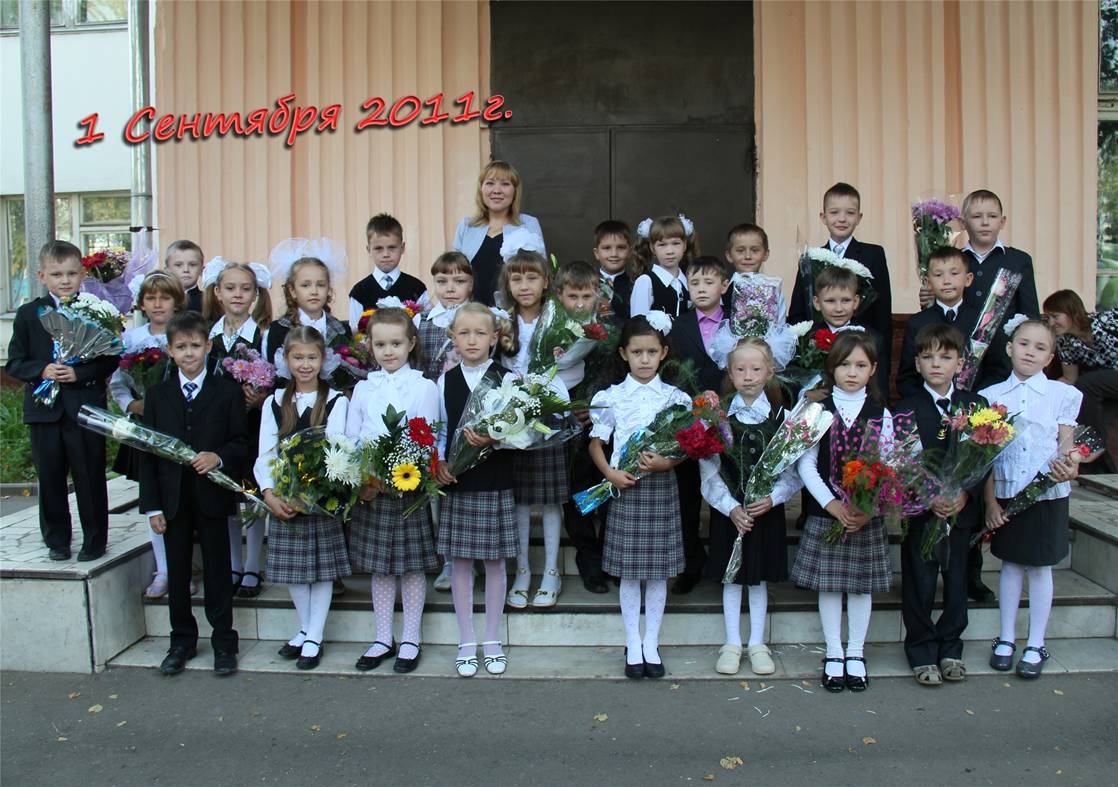 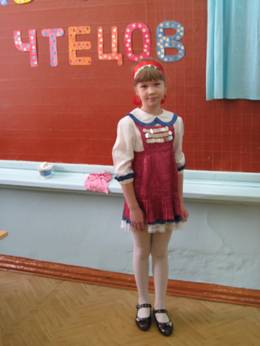 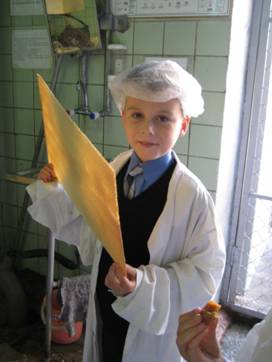 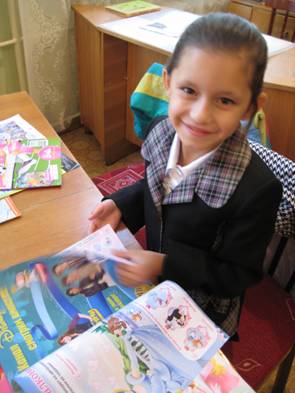 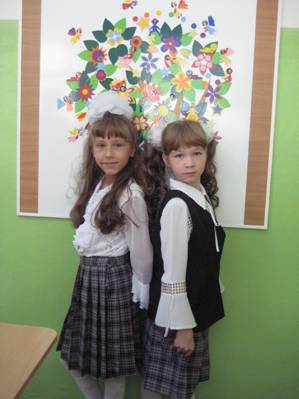 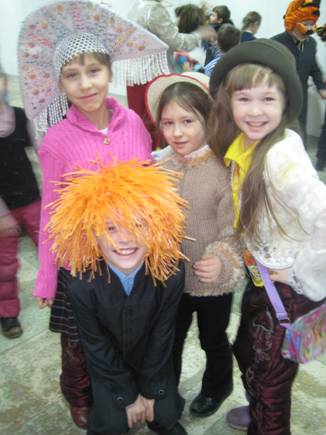 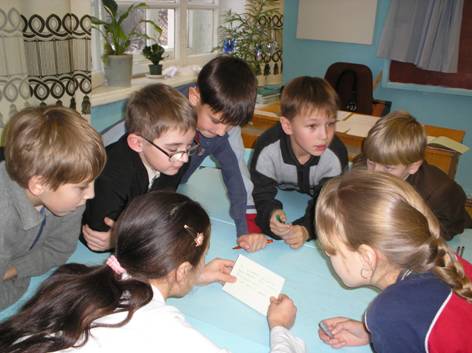 Главная задача современной школы- это раскрытие способностей каждого ученика, воспитание личности, готовой к жизни в высокотехнологичном мире. Школа- центр творчества и  информации (Национальная образовательная  инициатива «Наша новая школа»)
Универсальные  учебные действия
Личностные
(система ценностных ориентаций младшего школьника, отражающих личностные смыслы, мотивы, отношения к различным сферам окружающего мира)
Регулятивные
(Отражают способность обучающегося строить учебно-познавательную деятельность)
Познавательные
(Система способов познания окружающего мира, построения самостоятельного процесса поиска, исследования и совокупность операций по обработке, систематизации, обобщению и использованию полученной информации)
Коммуникативные
(Способность обучающегося осуществлять коммуникативную деятельность, использование правил общения в конкретных учебных и внеучебных ситуациях; самостоятельная организация речевой деятельности )
Мой педагогический опыт
Личностные особенности
Творческая деятельность
Всестороннее  развитие
учитель                         учениксотрудничествопартнерствосотворчествосопереживаниесовместная деятельностьдиалогРазвивающее обучение
10% 
чтение
26%
слушание
30%
просмотр
50%
просмотр и слушание
70%
обсуждение с другими
80%
основано на личном опыте
90%
проговаривание во время процесса обучения
95%
обучают себя сами
Как  мы запоминаем информацию
Актуальность метода проектов в начальной школе
Метод проектов создает условия, при которых учащиеся начальных классов самостоятельно и охотно приобретают недостающие знания  из разных источников (индивидуальный темп работы, развитие творческих способностей каждого ученика)
Дети учатся пользоваться приобретенными знаниями для решения познавательных и практических задач
Приобретают коммуникативные умения, работая в различных группах
Развивают исследовательские умения
Развивают системное мышление
Типология проектов в начальной школе
Предметно-содержательная область: монопроект( в рамках одного предмета), межпредметный проект
Характер координации проекта: непосредственный, скрытый
Характер контактов( среди учеников класса, параллели, школы, школ города)
Количество участников проекта- (часть класса, класс)
Продолжительность выполнения проекта (краткосрочные)
6.      Доминирующая в проекте деятельность
          (исследовательская, поисковая, творческая, ролевая, прикладная и пр.)
Наши  проекты
Творческий проект
Информационный   проект
Мини- проекты
Исследовательский проект
Результативность  работы
Участие детей в олимпиадах и конкурсахВсероссийского уровня
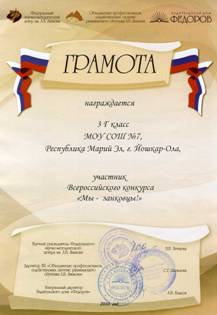 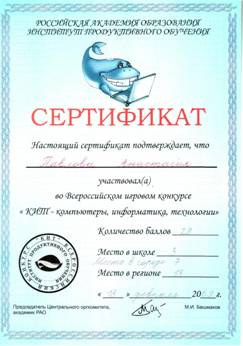 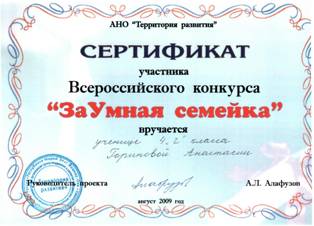 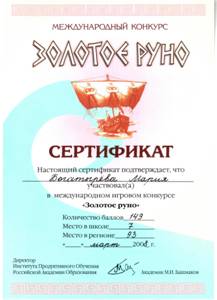 Участие детей в научно-практических конференциях
Богатырева Мария
Участник муниципального историко-патриотического конкурса « Служение отечеству: события, имена»
Проект « Сердцем прикоснись к подвигу»  2010 г.
Овечкин Дмитрий
Участник  школьной научно-практической конференции. Проект « Крепкие-крепкие зубы»     2011 г.
Каганская Арина
Участник муниципального конкурса, посвященного Дню Республики Марий Эл
Исследовательская работа « История марийской матрешки»     2011 г.
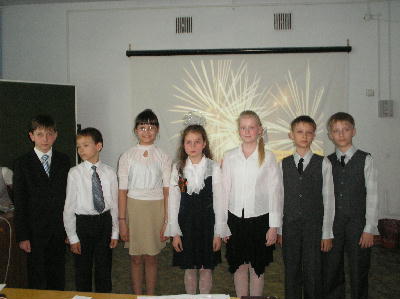 Распространение педагогического опыта
Выступление на республиканском семинаре  «Использование в работе учителей начальных классов  различных технологий дифференцированного обучения» по теме « Использование гендерного подхода в организации проектной деятельности учащихся»,                                                                                                                     апрель 2008 г.
Выступление на педагогическом совете  по теме: «Проектные технологии  в начальной школе»,январь 2009 г.
Выступление на муниципальном конкурсе « Самый классный классный». Защита эссе « Мой взгляд на воспитание» март 2010 г.
Выступление на методическом совете учителей начальных классов по теме « Разностороннее развитие личности в условиях реализации профессиональной ориентации учащихся начальных классов», декабрь 2010 г.
Выступление на методическом совете учителей начальных классов по теме «Использование проектной деятельности на уроках  литературного чтения и окружающего мира», январь 2012 г.
Урок литературного чтения « Люди премудрые тихо живут» Республиканский семинар « Дифференцированный подход в обучении, март 2006»
Урок литературного чтения « Как смотрит на мир поэт, художник и композитор» Республиканский семинар, октябрь 2007
Урок обучения грамоте Городской семинар» преемственность между детским садом и школой»,2006 
Урок по ИКН « Путешествие по родному краю» Республиканский семинар, 2007
Урок литературного чтения «Красивое и страшное в природе» Городской семинар  « Опыт применения ИКТ  в процессе обучения младших школьников» декабрь  2009 г. 
Урок технологии  « Оригами из кругов . Изделие « Весенний букет» Республиканский семинар « Реализация творческих способностей учащихся на уроках эстетического и технологического  циклов», март 2011 г.
Музеи                                               Станция                            Библиотеки
                                                       Технического
                                                         Творчества
                                                           Учащихся


Спортивные секции                                                       Дворец творчества 
                                                                                                           юных
        
                                                                     Театры
 Детский клуб «Радуга»
              СМИ (интернет)
                                                                                    Музыкальная школа
Социально – 
образовательное
 партнерство
Педагогические аксиомы
Любить то, что преподаю, и тех, кому преподаю
Работать с ребенком и его семьей в содружестве
Увлечь интересной деятельностью и развить в нем все необходимые качества
« Один шаг в обучении может означать сто шагов в развитии »Л. В. Выготский